Vzdělávací oblast: Jazyk a jazyková komunikaceVyučovací předmět: Český jazyk a literaturaRočník: 9. ročník Anotace: Alexandr Solženicynživotopis, romány, ukázka z díla Souostroví GulagPodpora vzdělávání v ZŠ ŽidlochoviceAutor materiálu: Mgr. Petra KarpíškováVytvořeno: březen 2012
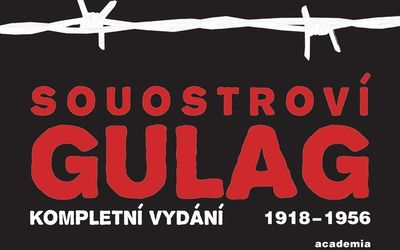 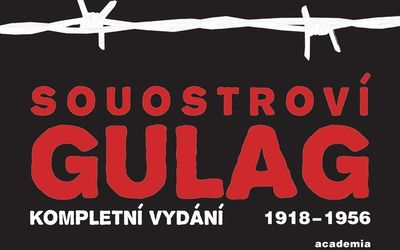 Alexandr Solženicyn
1918 - 2008
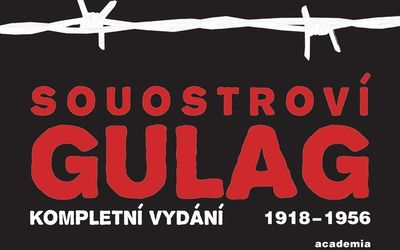 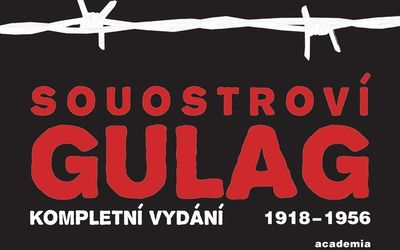 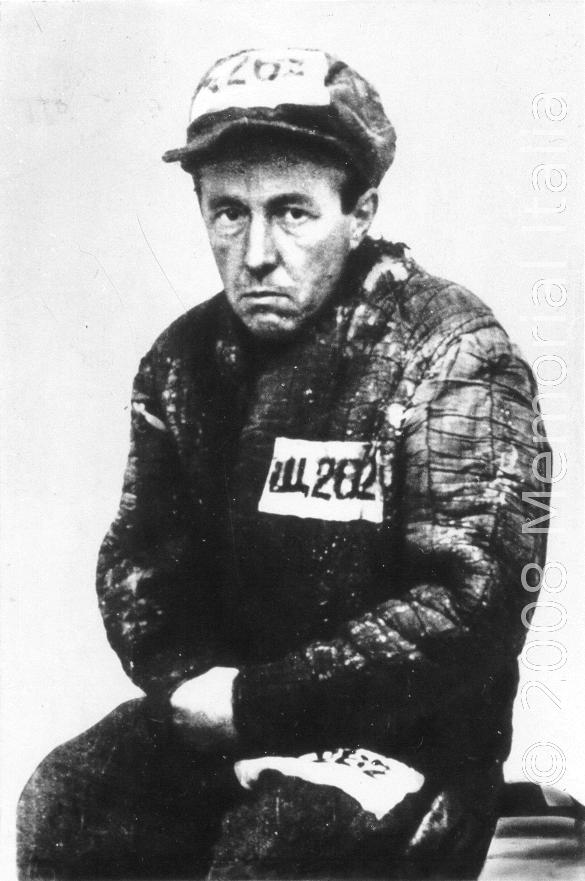 ruský spisovatel, publicista
2. sv. válka - důstojník dělostřelectva Rudé armády (vyznamenán za statečnost) 
Za kritiku J. V. Stalina v dopise svému příteli byl zatčen a odeslán do trestného tábora na osm let.
1968 - vyloučen ze Svazu spisovatelů. 
1970 -  navržen na Nobelovu cenu za literaturu.
Byla mu udělena, on si ji nevyzvedl z obavy, že by ho ruské úřady nepustily zpět do země. 
1974 -  zbaven občanství a násilně vypovězen ze země.
Odjel nejprve do západního Německa, později se usadil v USA. 
Do Ruska se vrátil v roce 1994. 
Roku 1997 byl zvolen řádným členem Ruské akademie věd. 
Zemřel 3. srpna 2008  v Moskvě na infarkt.
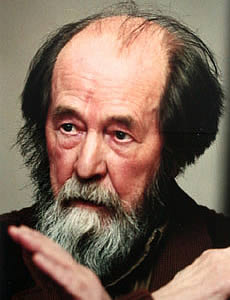 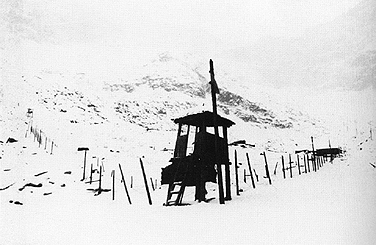 GULAG
476 pracovních táborů na území SSSR
1953 – 13 milionu lidí
Magadan
Norilsk
Pečora
Vorkuta
Kolyma
Solovecké ostrovy
Pracovní tábory na území Sovětského svazu
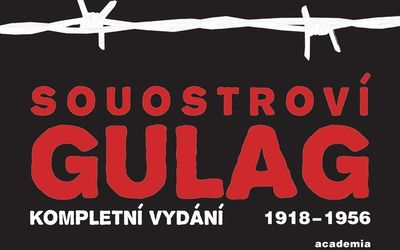 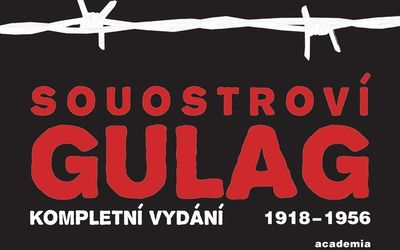 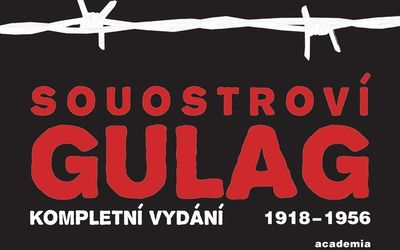 autobiografické dílo
Kniha napsaná  v letech 1958 -  1968.
Na západě publikována v roce 1973.
V Československu před rokem 1989 obíhala v samizdatových vydáních.
V Sovětském svazu oficiálně vydána v roce 1989.
Žánr: román, literatura faktu a autentický dokument
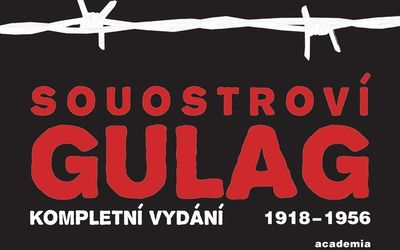 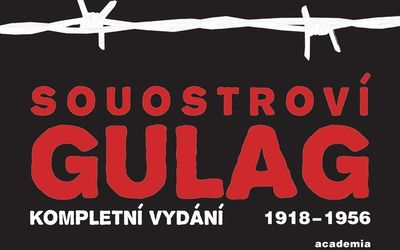 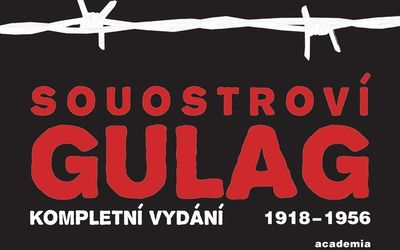 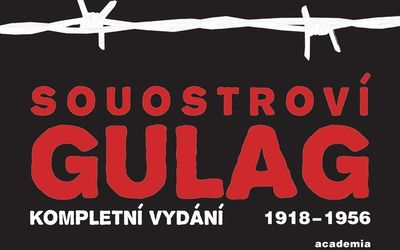 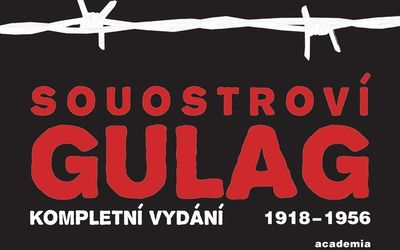 Vysvětli název kapitoly.
Jak vypadala cela?
Co je Suchanovka?
Kolik měřila?
Čím odsouzení trpí?
Je ukázka psána v ich-formě,nebo v er-formě?
(kapitola 5)První cela – první láska
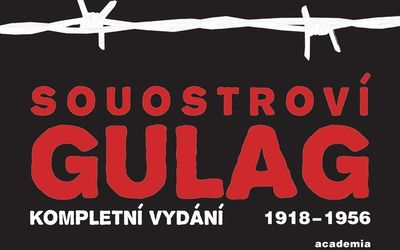 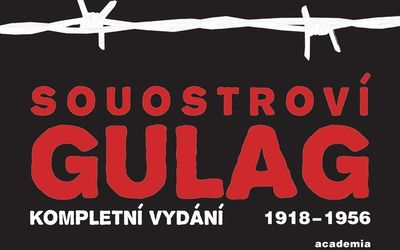 Použitá literatura
Alexandr Solženicyn. In: Wikipedia: the free encyclopedia [online]. San Francisco (CA): Wikimedia Foundation, 2001-, 26. 12. 2011 [cit. 2012-02-11]. Dostupné z: http://cs.wikipedia.org/wiki/Alexandr_Solženicyn 
SOLŽENICYN, Aleksandr Isajevič. Souostroví Gulag, 1918-1956: pokus o umělecké pojednání. Praha: OK Centrum, 1990, 356 s. ISBN 80-900-2700-8. 
Obrázky [cit. 25. 3. 2012]
http://www.memo.ru/history/NKVD/GULAG/maps/ussri.htm
http://4.bp.blogspot.com/-A42cjW2w3FU/TmWKuh81QwI/AAAAAAAFwDM/t8RN2BX1IS8/s1600/Alexandr+Solz%25CC%258Cenicyn.jpg
http://www.toqonline.com/wp-content/uploads/2009/05/solzhenitsyn.jpg
https://tspace.library.utoronto.ca/citd/RussianHeritage/10.EMP/SCMEDIA/LincolnGulag.gif
http://socialismsurvival.com/alexblog/wp-content/uploads/2009/11/gulag-map-300x163.jpg
http://www.souteze24.cz/images/11041-souostrovi-gulag3.jpg